World History Lessons
Week 4 (May 4 – 8)
WH EP. 37 – Communists, Nationalists, & China’s Revolution
Early history recap
China lost Opium Wars  calls for reform
Self-strengthening idea (adopting European-style education and military)
Boxer Rebellion led to overthrow of ruling dynasty
WH EP. 37 – Communists, Nationalists, & China’s Revolution
1911 Revolution
Sun Yat Sen – “father of the republic” pushing for nationalism, democracy, and people’s livelihood
Emperor abdicated the throne and new government was formed
Sun Yat Sen deferred to Yuan Shikai (who became dictator)
Localism reasserted over much of land
WH EP. 37 – Communists, Nationalists, & China’s Revolution
1912-1949 Chinese Republic
Kuomintong (Nationalists) and Chinese Communist Party (CCP) generally working to unite China
Eventual split between Chiang Kai-Shek (Nationalists) and Mao Zedong (Communists)
Chinese Civil War
Long March (Communists escape) and Japan occupying large amounts of land
CCP appealed to the peasants, Mao’s Rectification (re-education of intellectuals and students)
WH EP. 37 – Communists, Nationalists, & China’s Revolution
People’s Republic of China (1949)
Nationalists pushed out to island of Taiwan
Promises of rent reduction, land redistribution, women’s rights, and extensive freedoms (source of debate)
Encouraged involvement in Korean War to resist America and help Korea
Humiliation and violence brought on those suspected of Nationalist sympathies
WH EP. 37 – Communists, Nationalists, & China’s Revolution
Plan to become industrial powerhouse (Soviet model)
Industrialization accompanied peasants growing grain  fewer consumer goods, lower prices, savings built up, huge growth
Great Leap Forward – ordered steel making in homes (failure) and paid for heavy machinery by selling grain to USSR (less to eat)  20 million dead
Cultural Revolution against old habits, culture, ideas and customs (attempt to consolidate Mao’s Revolution)
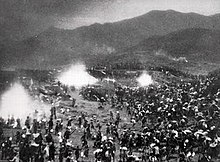 WH EP. 37 – Communists, Nationalists, & China’s Revolution
WRAP-UP THOUGHTS (from video)
Legacy of China is mixed
Makes the technology used to film Crash Course videos but residents predominantly can’t watch because of ban on YouTube
EH Ep. 35 – Russian Revolution & Civil War
Tsar Nicholas II oversaw failed World War I effort (both homefront and battlefront)
International Women’s Day protests against inflation, scarcity, and casualties of war spread
Tsar Nicholas II abdicated throne  Duma became provisional government
Competition for power across Russian empire
Vladimir Lenin and Bolsheviks returned arguing elite leaders were needed for the revolution
EH Ep. 35 – Russian Revolution & Civil War
Vladimir Lenin – “Peace, Bread, and Land”, end World War I, violence along will bring the Bolshevik Revolution
Leon Trotsky – populist message with various approaches and responses depending on the audience
Alexander Kerensky – head of provisional government, failed to revise the war capacity
October 1917 – Bolsheviks took over infrastructure and government facilities and dismissed the assembly
EH Ep. 35 – Russian Revolution & Civil War
Bolshevik Rule
Treaty of Brest-Litovsk took Russia out of World War I
Belief became “Socialism in One Country” instead of worldwide change
Communist International (Comintern) encouraged revolution
Rejected “socialist” and adopted “communist”
Imprisoned and murdered those advocating democracy/constitution
EH Ep. 35 – Russian Revolution & Civil War
Russian Civil War – Red Army (Bolsheviks) def. White Army
Red Army also put down Green Army (peasants) uprising
Independence movements from Russia in Baltics and Ukraine emerged but were divided
Power of Bolshevik government displayed in violence against its own people
Union of Soviet Socialist Republics (USSR) formed in 1922 with Joseph Stalin uniting Russian ethnic groups under promise of retaining their culture
EH Ep. 35 – Russian Revolution & Civil War
WRAP-UP THOUGHTS (from video)
Significance of the rise of the Soviet Union – industrial production fell, 10 million dead between civil war and famine, creation of health clinics and day care, establishment of welfare system
EH EP. 36 – Post-World War I Recovery
World War I Recovery/Roaring Twenties
Shell shocked and disabled veterans, changes in production, role of women
New jobs for new consumer items to produce
Industrial processes like assembly line and technology for farming
Multinational corporations expanding into other countries for raw materials – “These new multinational corporations are a different, but also abusive, form of empire”
EH EP. 36 – Post-World War I Recovery
World War I Recovery/Roaring Twenties
Technology made some jobs obsolete while creating other new ones
Dance halls, films, and music at home all expanding
More free time – beaches, bicycling, fitness trends
Changes in use of birth control, women’s style, sports teams in uniforms
Increase in battlefield tourism, inflation (German hyperinflation)
EH EP. 36 – Post-World War I Recovery
Mohandas Gandhi (India) – independence movement, civil disobedience
Italy upset over not receiving promised land and economic downturn  Benito Mussolini appointed ruler by king after Black Shirts marched on Rome
Fascists believed in supremacy of the state, women given servile role
Nations in Central and Eastern Europe faced challenge of ethnicity and nationality (from migration, intermarriage, etc.) as they worked to form governments
“The Great Unmixing of Populations” (expulsion of ethnic minorities)
EH EP. 36 – Post-World War I Recovery
Weimar Republic (Germany) faced struggles and attempted uprisings and putsches (government overthrows)
Adolf Hitler – led Beer Hall Putsch, was imprisoned, became leader of upset group forming the National Socialist Workers Party (Nazis)
Hitler/Nazi hatred of the rich and desire for reform transformed into hatred of Treaty of Versailles and Jewish people
EH EP. 36 – Post-World War I Recovery
Hitler’s Mein Kampf became popular, reflecting his ability to manipulate people
Stormtroopers used violence against Communists and waged propaganda campaign
Germany joined League of Nations and lowered its reparation payments  Stock Market Crash & Great Depression  Hitler promised restoration for Germany
EH EP. 36 – Post-World War I Recovery
WRAP-UP THOUGHTS (from video)
Combination of appealing to disenfranchised insiders and dehumanizing vulnerable outsiders
Demoralization of marginalized communities
“Outsiders are not the problem. The urge to create outsiders is the problem.” (Melinda Gates)
Questions to consider
Think about answers to these questions in preparation for the video meeting on Friday.
How does the description of China’s history match up with what you know about China?
How does the description of Russia’s history match up with what you know about Russia?
How do you think Adolf Hitler was so effective at bringing people to support his cause?